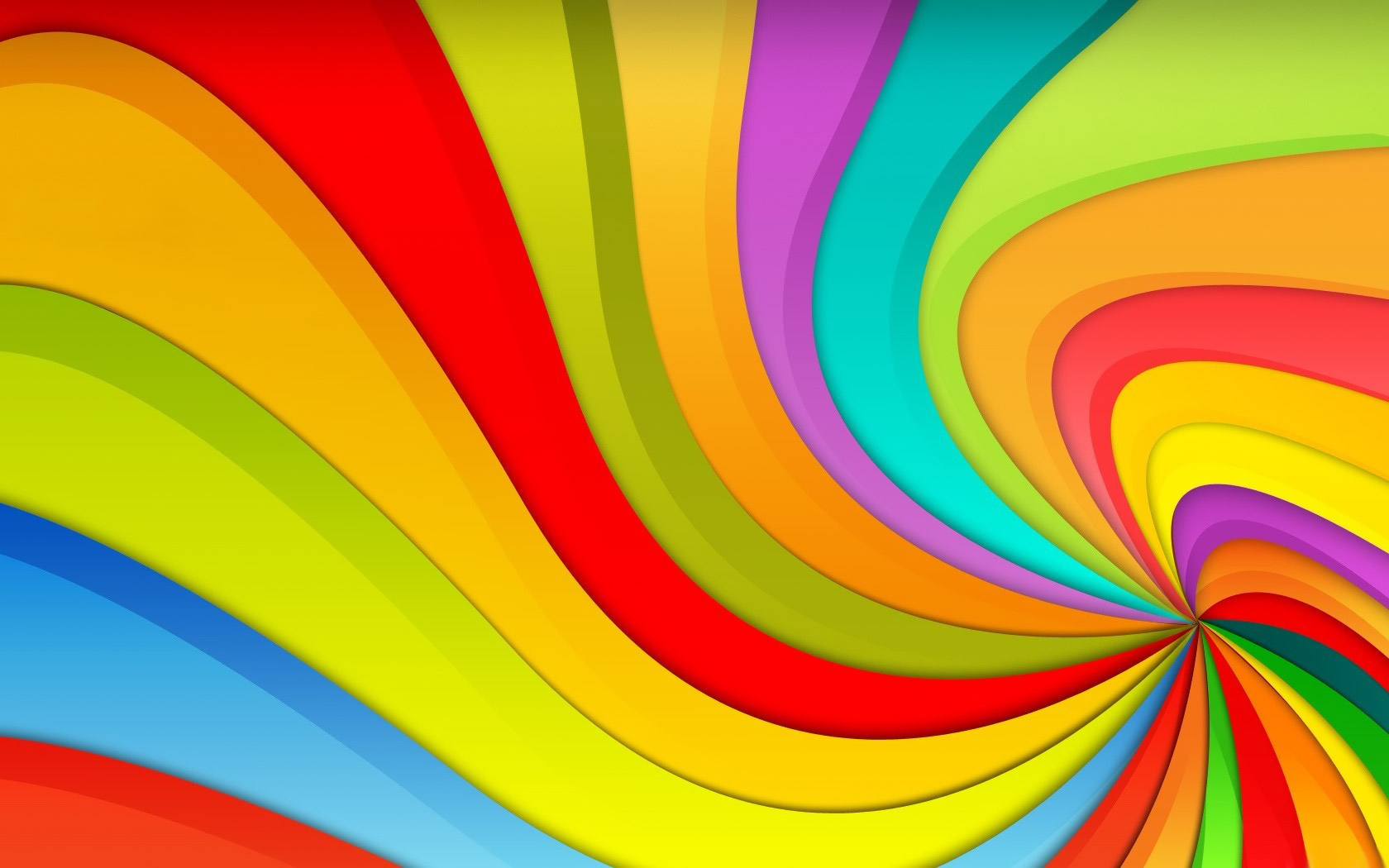 Quem Sabe Sabe!
Pastoral Estudantil APV
03
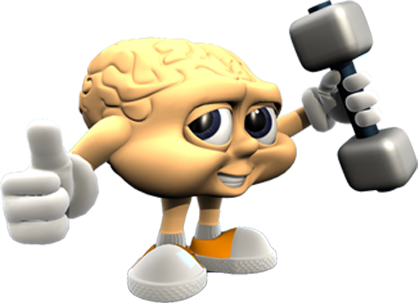 [Speaker Notes: www.4tons.com
Pr. Marcelo Augusto de Carvalho

03
21/11/2012

1- TODAS AS TURMAS CONTRA SI: do 6 ao 3 do Médio competirão entre si. Assim nunca contarão aos outros as perguntas.
2- CADA TURMA COM 4 PLACAS NA MÃO DO REPRESENTANTE DE CLASSE. Eles lêem a pergunta em silêncio, as opções e juntos decidem pela resposta em 30 segundos.
3- LEVANTAR AS PLACAS AO MESMO TEMPO: isto evita que um copie do outro a resposta.
4- VOCÊ MARCA NO GABARITO A RESPOSTA DE CADA TURMA E GUARDA CONSIGO A PONTUAÇÃO DE CADA DIA. É ACUMULATIVA.
5- DEPOIS DÁ A RESPOSTA CERTA  NO SLIDE SEGUINTE.
6- PRÊMIOS: bombom pra turma que ganhou naquele dia, e uma sorvetada pra quem ganhou no semestre todo.]
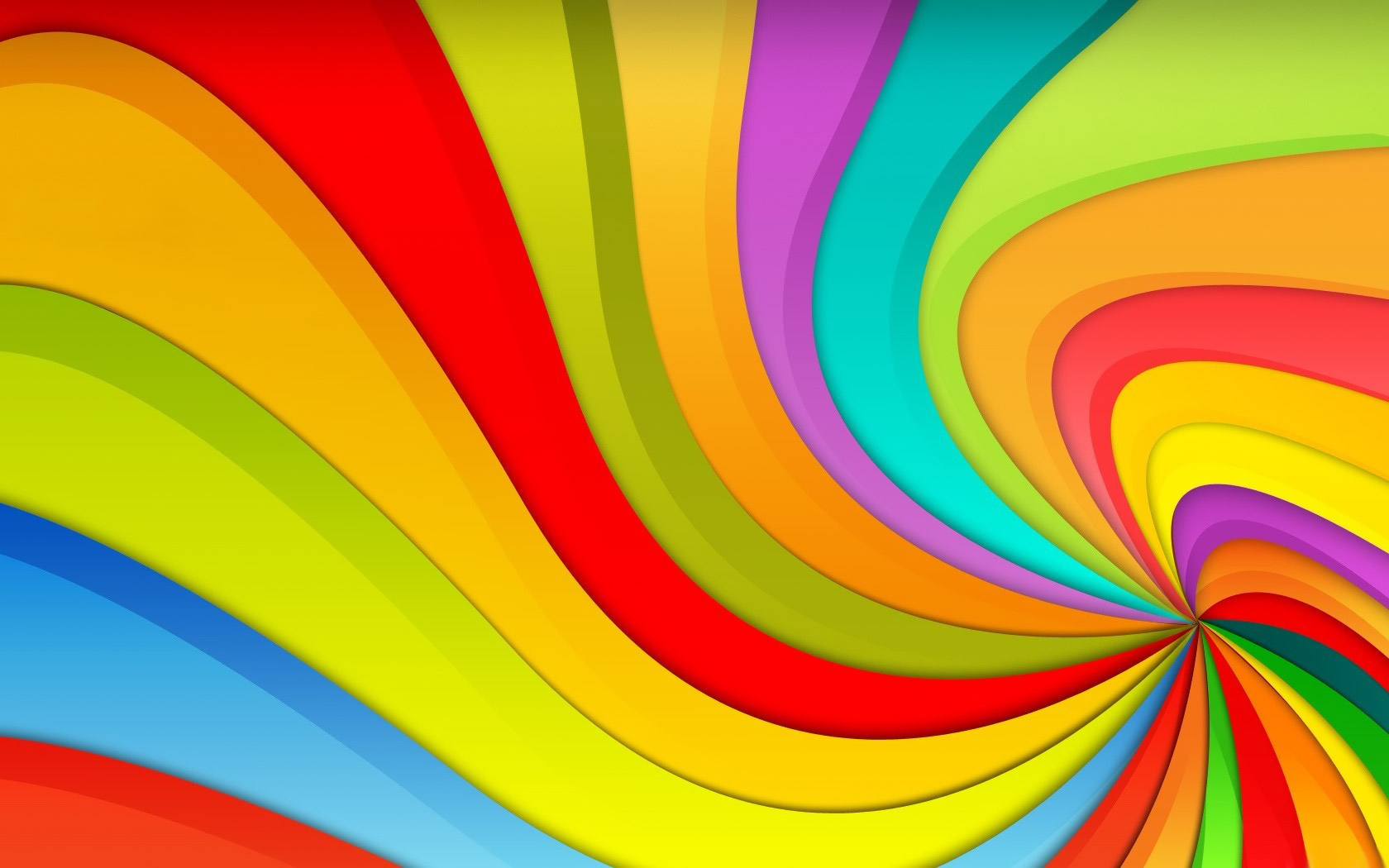 Quem Sabe Sabe!
Pastoral Estudantil APV

Regras
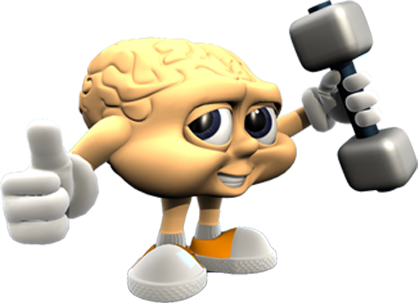 Regras
Ler as perguntas em silêncio
 Pensar e responder em conjunto
 Levantar as placas todas as turmas no mesmo momento
 Quem somar mais pontos da semana, brinde!
 Quem somar mais pontos no semestre...
 Barulho demais = -1
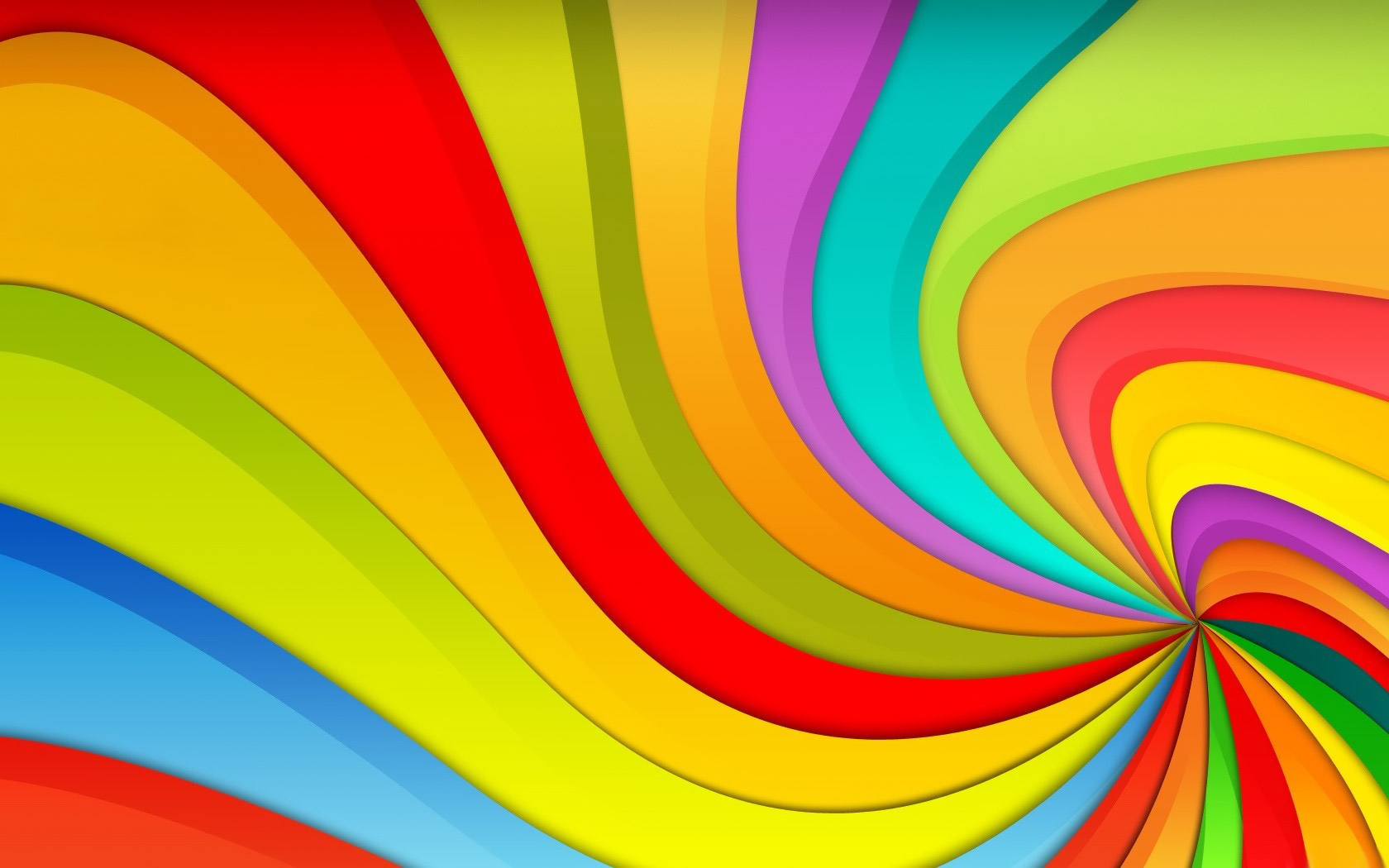 Quem Sabe Sabe!
Pastoral Estudantil APV

Placar
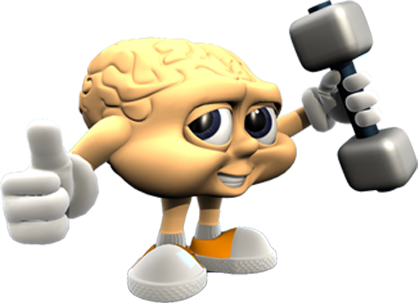 Placar
6A
 6B
 7A
 7B
 8A
 8B
9A
 9B
 1A
 1B
 2A
 3A
1
Nome do Aeroporto localizado na cidade paulista de Campinas?
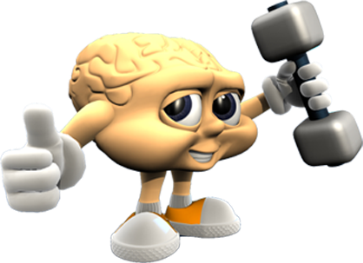 Santos Dumont
Gongonhas
Viracopos
Galeão
Resposta
Santos Dumont
Gongonhas
Viracopos
Galeão
2
Entre que dois países localiza-se a maior montanha do mundo, o Everest?
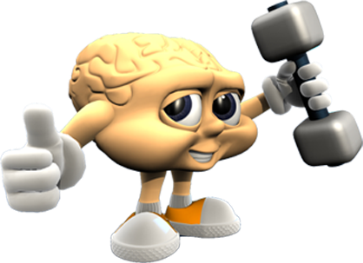 Paquistão e Rússia
China e Nepal
Coréia e China
Coréia Sul e Nepal
Resposta
Paquistão e Rússia
China e Nepal
Coréia e China
Coréia Sul e Nepal
3
Em que cidade brasileira nasceu o estilo musical conhecido mundialmente como BOSSA NOVA?
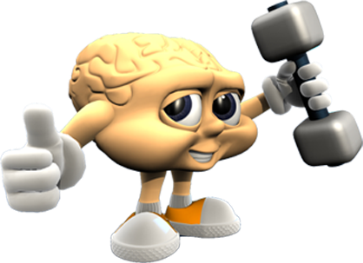 Salvador
São Paulo
Rio de Janeiro
Recife
Resposta
Salvador
São Paulo
Rio de Janeiro
Recife
4
Em que dia da semana Jesus foi crucificado?
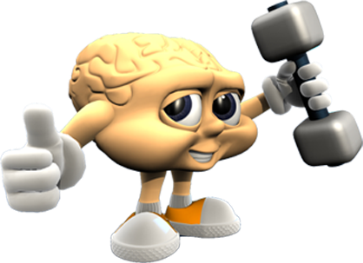 Sexta-feira
Quinta-Feira
Domingo
Quarta-feira
Resposta
Sexta-feira
Quinta-Feira
Domingo
Quarta-feira
5
O que significa a sigla partidária brasileira PMDB?
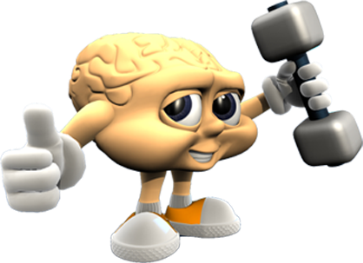 Partido do Movimento Democrático do Brasil
Partido do Movimento Demográfico do Brasil
Partido Moralista e Democrático do Brasil
Partido Monetário e Democrático Brasileiro
Resposta
Partido do Movimento Democrático do Brasil
Partido do Movimento Demográfico do Brasil
Partido Moralista e Democrático do Brasil
Partido Monetário e Democrático Brasileiro
6
Em que país fica o ESTREITO DE BÓSFORO, que marca os limites do continente europeu e asiático?
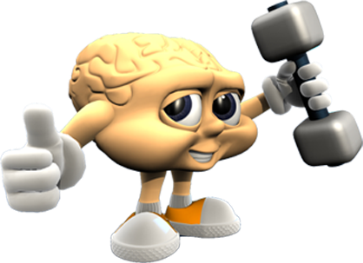 Arábia Saudita
Espanha
Turquia
Grécia
Resposta
Arábia Saudita
Espanha
Turquia
Grécia
7
Em que cidade americana fica o famoso distrito cinematográfico de HOLLYWOOD?
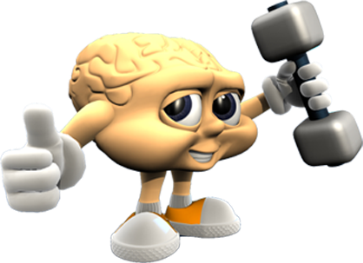 Sacramento
Nova York
San Francisco
Los Angeles
Resposta
Sacramento
Nova York
San Francisco
Los Angeles
8
Quais as 3 cores consideradas PRIMÁRIAS?
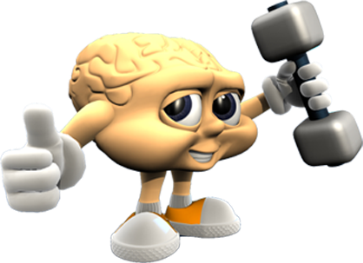 Verde Amarelo Azul
Vermelho Azul Branco
Amarelo Azul Vermelho
Azul Vermelho Verde
Resposta
Verde Amarelo Azul
Vermelho Azul Branco
Amarelo Azul Vermelho
Azul Vermelho Verde
9-Que País é Este?
Cavalo e amigo do personagem Pica-Pau?
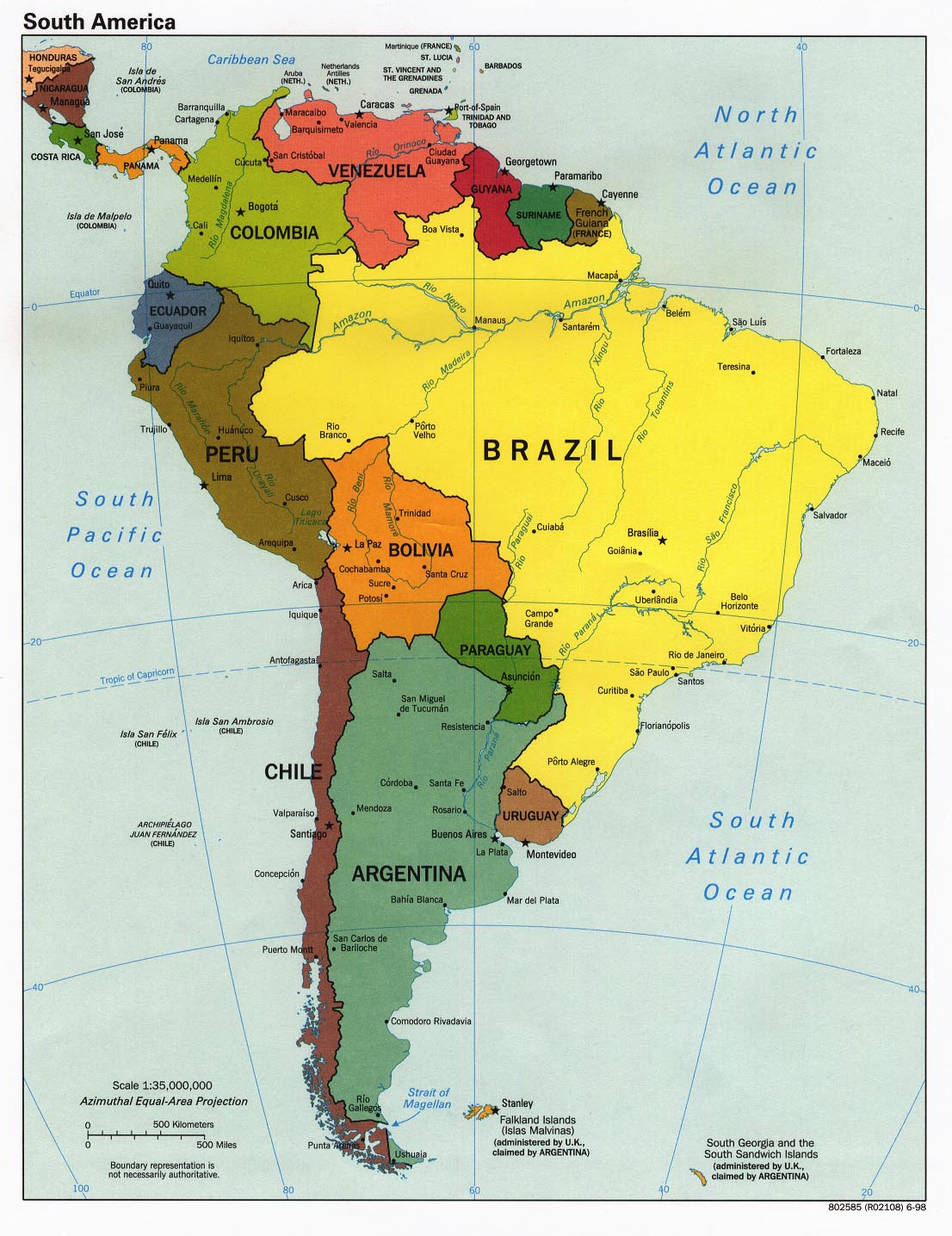 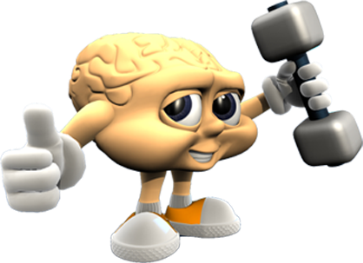 A Guiana Francesa 
B Venezuela
C Suriname
D Guyana
Resposta
A Guiana Francesa 
B Venezuela
C Suriname
D Guyana
10
Em que ano foi promulgada a atual Constituição Brasileira?
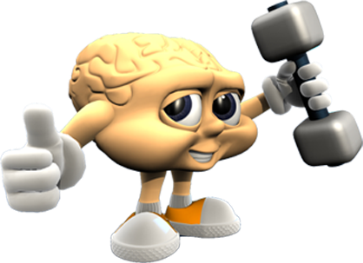 A 1924
B 1967
C 1824
D 1988
Resposta
A 1924
B 1967
C 1824
D 1988
11
Nome desse político brasileiro?
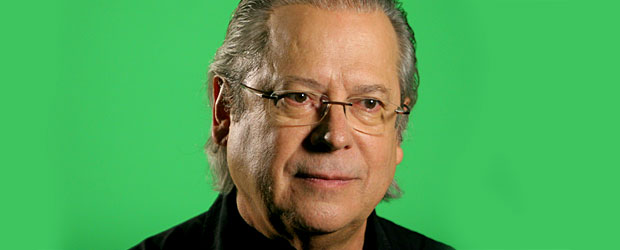 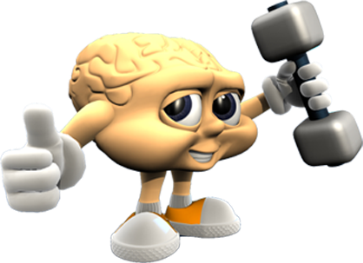 A José Sarney
B José Dirceu
C José Genoíno
D José Serra
Resposta
A José Sarney
B José Dirceu
C José Genoíno
D José Serra
12
Nome dos 2 artistas que protagonizaram o filme TITANIC (1997)?
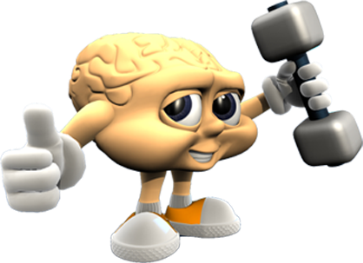 A Leonardo de Caprio e Kate Winslet
B Leonardo de Caprio e Julia Robert
C Brad Pitt e Angelina Jolie
D Tom Cruise e Scarlet Johanson
Resposta
A Leonardo de Caprio e Kate Winslet
B Leonardo de Caprio e Julia Robert
C Brad Pitt e Angelina Jolie
D Tom Cruise e Scarlet Johanson
13
Dia, mês e ano em que foi lançada a bomba atômica sobre Hiroshima no Japão?
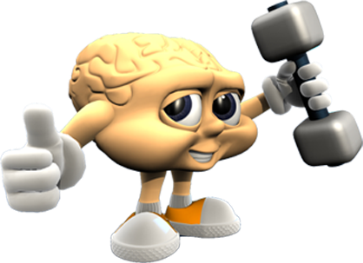 A 9 de agosto de 1945
B 2 de setembro de 1945
C 6 de agosto de 1945
D 20 de julho de 1945
Resposta
A 9 de agosto de 1945
B 2 de setembro de 1945
C 6 de agosto de 1945
D 20 de julho de 1945
14
Melhor amigo do personagem Zé Colméia?
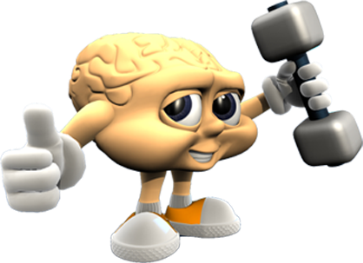 A Urso do Cabelo Duro
B Yogi Bear
C Catatau
D Hardy
Resposta
A Urso do Cabelo Duro
B Yogi Bear
C Catatau
D Hardy
15
O que significa a sigla do documento brasileiro CPF?
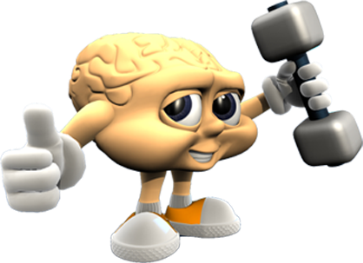 A Cadastro de Procedimento Fiscal
B Cadastro de Pessoa Federal
C Cadastro de Personalidade Fidedigna
D Cadastro de Pessoa Física
Resposta
A Cadastro de Procedimento Fiscal
B Cadastro de Pessoa Federal
C Cadastro de Personalidade Fidedigna
D Cadastro de Pessoa Física
16
Palácio onde fica a sede do Governo do Estado do Rio de Janeiro?
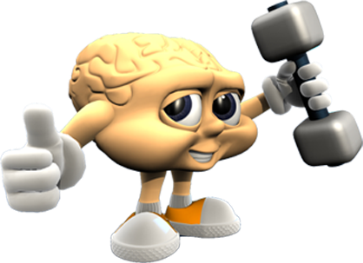 A Palácio Guanabara
B Palácio Carioca
C Palácio do Catete
D Palácio Copacabana
Resposta
A Palácio Guanabara
B Palácio Carioca
C Palácio do Catete
D Palácio Copacabana
17
Rio que corta a cidade de Lisboa, sendo o mais importante da península Ibérica?
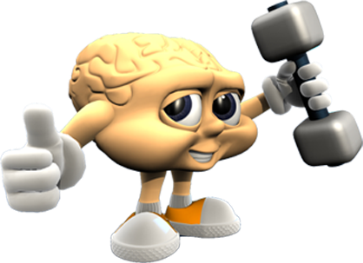 A Sena
B Danúbio
C Rio dos Condes
D Tejo
Resposta
A Sena
B Danúbio
C Rio dos Condes
D Tejo
18
Nome desta famosa Catedral de Moscow?
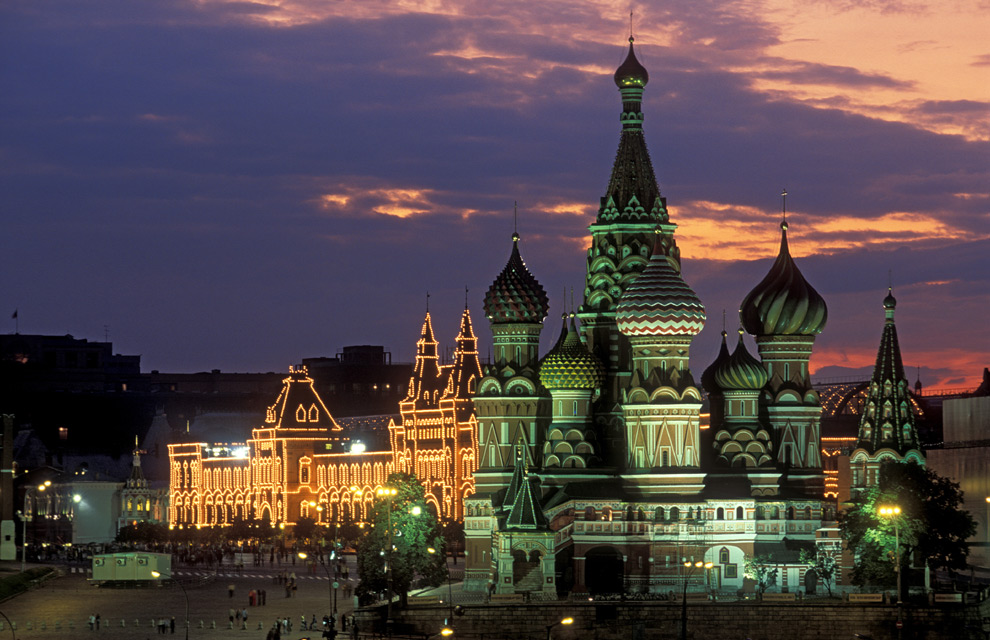 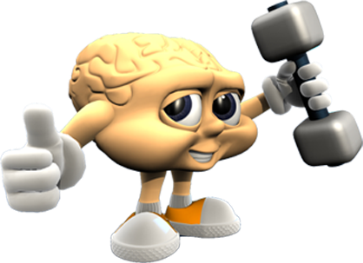 A São Petesburgo
B São Basílio
C Notre Dame 
D Cristo Salvador
Resposta
A São Petesburgo
B São Basílio
C Notre Dame 
D Cristo Salvador
19
Cidade inglesa onde foi formada a banda de rock THE BEATLES?
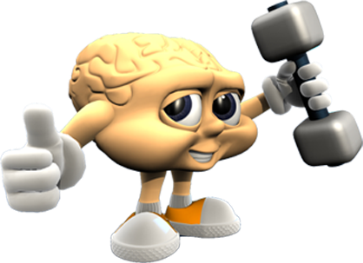 A Londres
B Manchester
C Liverpool
D Hamburgo
Resposta
A Londres
B Manchester
C Liverpool
D Hamburgo
20
Quantas talhas de pedra Jesus usou para transformar água em vinho?
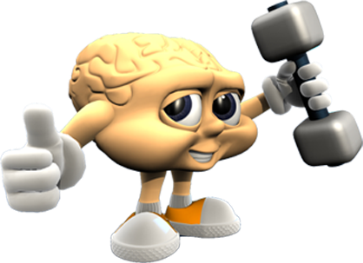 A 12
B 7
C 10
D 6
Resposta
A 12
B 7
C 10
D 6
21
Qual o planeta de nosso sistema solar mais próximo da Terra?
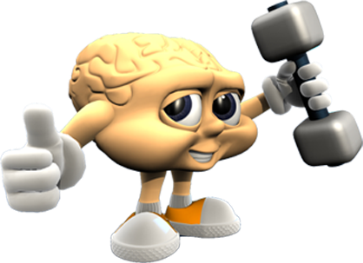 A Vênus
B Marte
C Saturno
D Júpiter
Resposta
A Vênus
B Marte
C Saturno
D Júpiter
22
Em que cidade americana fica a sede mundial da Coca-Cola?
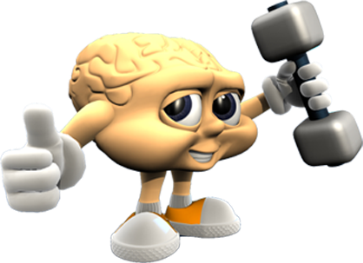 A Nova York
B Atlanta
C Los Angeles
D Saint Louis
Resposta
A Nova York
B Atlanta
C Los Angeles
D Saint Louis
23
Qual O nome da moeda oficial que circula em território chinês?
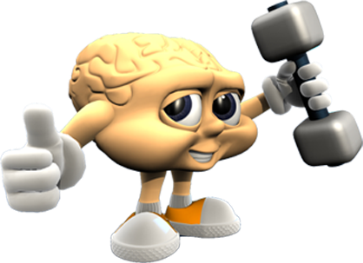 A Ying
B Katcan
C Yuan
D Yan
Resposta
A Ying
B Katcan
C Yuan
D Yan
24
A que país europeu pertence esta bandeira?
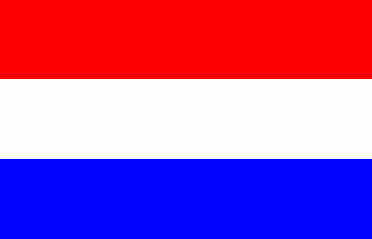 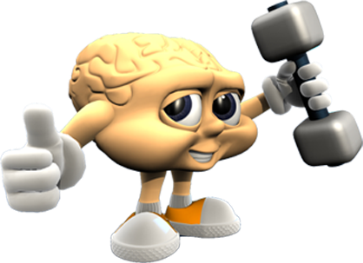 A Rússia
B Bélgica
C Eslováquia
D Holanda
Resposta
A Rússia
B Bélgica
C Eslováquia
D Holanda
25
Nome verdadeiro do Estádio Municipal do Pacaembu, em São Paulo?
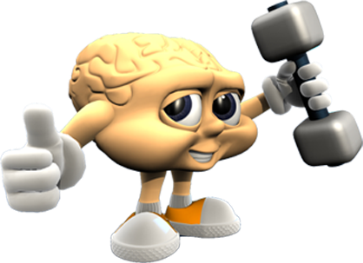 A Dijalma Santos
B Paulo Machado de Carvalho
C Charles Miller
D Edson Arantes do Nascimento
Resposta
A Dijalma Santos
B Paulo Machado de Carvalho
C Charles Miller
D Edson Arantes do Nascimento
26
Nome das famosas
“3 ESPIÃS DEMAIS”?
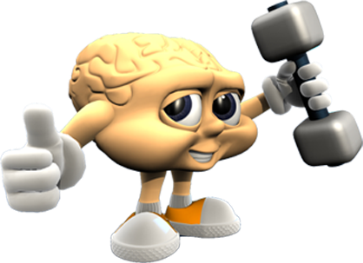 A Sam, Alex e Clover
B Sam, Amanda e Clover
C Jennifer, Sam e Amanda
D Whitney, Clover e Meg
Resposta
A Sam, Alex e Clover
B Sam, Amanda e Clover
C Jennifer, Sam e Amanda
D Whitney, Clover e Meg
27
CRASE - De ___ muito, ele se desinteressou em chegar a ocupar cargo tão importante. ___ coisas mais simples na vida e que valem mais que a posse momentânea de certos postos de relevo ___ que tantos ambiciosos por amor ___ ostentação.
A a - Há - à - à
B há - As - a - a
C há - Há - a - a
D há - A - a - a
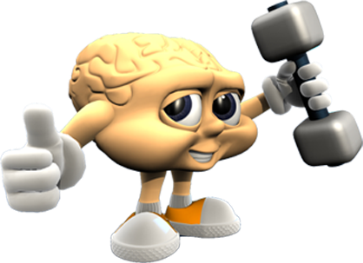 CRASE - De ___ muito, ele se desinteressou em chegar a ocupar cargo tão importante. ___ coisas mais simples na vida e que valem mais que a posse momentânea de certos postos de relevo ___ que tantos ambiciosos por amor ___ ostentação.
A a - Há - à - à
B há - As - a - a
C há - Há - a - a
D há - A - a - a
Resposta
CRASE - De ___ muito, ele se desinteressou em chegar a ocupar cargo tão importante. ___ coisas mais simples na vida e que valem mais que a posse momentânea de certos postos de relevo ___ que tantos ambiciosos por amor ___ ostentação.
A a - Há - à - à
B há - As - a - a
C há - Há - a - a
D há - A - a - a
28
DDD da capital do Rio Grande do Sul, Porto Alegre?
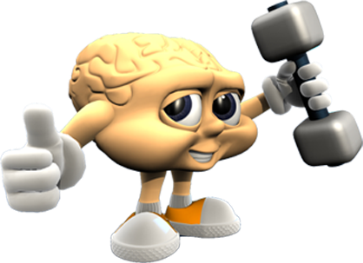 A 61
B 71
C 31
D 51
Resposta
A 61
B 71
C 31
D 51
29
Nacionalidade da empresa fabricante de pneus BRIGESTONE?
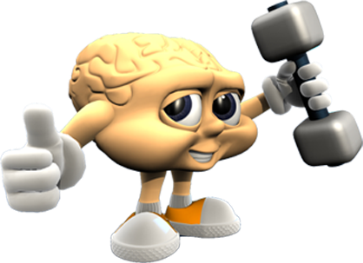 A Americana
B Alemã
C Japonesa
D Italiana
Resposta
A Americana
B Alemã
C Japonesa
D Italiana
30
Nome da prima que auxilia Ben 10 em suas aventuras?
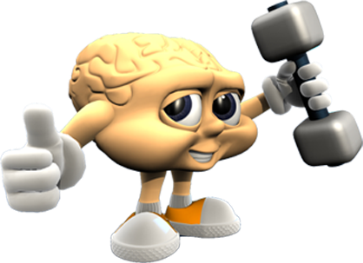 A Britney
B Susan
C Gyney
D Gwen
Resposta
A Britney
B Susan
C Gyney
D Gwen